Foundation of the Naturefriends’ movement
‘…to stand beside the bourgeois alpine clubs and by asking low membership fees, give the opportunity to working-people to practice mountaineering …’
Foundation of the Naturefriends’ movement
‘…We want to pull the working-class-people out of the places of alcohol, gambling and playing card. We want to get them out of their small houses, the smoke of the factories and the pubs, to lead them into the wonderful nature, to let them discover beauty and happiness…’
Foundation of the Naturefriends’ movement
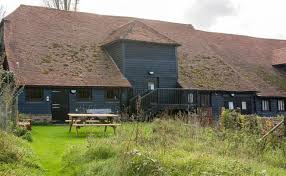 ‘Berg Frei!’ v.s. ‘Berg Heil!’
Sources: ZA des TVdN: Annual financial statement 1938, p. 4, protocol of the 13th general assembly of the TVdN from the 7th to the 9th of August 1936 in Brno, p. 14
1970s and Beyond: 
A Difficult Road toward Independent Youth Work
Adults – focus on work and management of the Naturefriends houses
Youth – focus on cultural and political work
1970s and Beyond: 
A Difficult Road toward Independent Youth Work
March 1974
Jochen Zimmer, 
the first International Youth Secretary of the NFI
Werner Schneider - the President of NFI 
Hans Welti - the Secretary General of NFI
1970s and Beyond: 
A Difficult Road toward Independent Youth Work
Disputes
over the independence of the NFJI
over the acknowledgement of ‘democratic socialism’
1970s and Beyond: 
A Difficult Road toward Independent Youth Work
Stuttgart, Germany, July 1975
The first official Presidium of NFJI
Wim Bergans, Walter Gscheider, and Rudi Bergmann
1970s and Beyond: 
A Difficult Road toward Independent Youth Work
NFJI becomes independent part of the NFI
NFI takes over financing guarantee, but has the ability to revise the NFJI finances
NFJI seat is supposed to be the same as NFI seat,
but temporarily is Stuttgart
1970s and Beyond: 
A Difficult Road toward Independent Youth Work
1976
Supporting regional cooperation, especially in the Nordic area
Improving informational structures
Cooperation within the European youth politics
1970s and Beyond: 
A Difficult Road toward Independent Youth Work
1977
NFJI reaches consultative status category C at the UNESCO
NFJI is a member of the Geneva Informal Meeting of the UN
IUSY - International Union of Socialist Youth
IFM-SEI - International Falcon Movement - Socialist Educational International
NFJI office moves to Strasbourg
1970s and Beyond: 
A Difficult Road toward Independent Youth Work
1980
Seminar in EYC Strasbourg – no leaders at the spot
Official language switched to English
NFJI - IYNF
Geert Ates and Astrid van Herpen
1970s and Beyond: 
A Difficult Road toward Independent Youth Work
1989 - 1992
IYNF opens to Central and Eastern Europe
Banners ‘East meets West’ carried on the streets of Gödöllö (Hungary) during an international camp
Russian young Naturefriends emerged on the basis of Nature Protection Group
IYNF Secretariat moves to Brussels-Schaarbeek
IYNF in the New Millenium
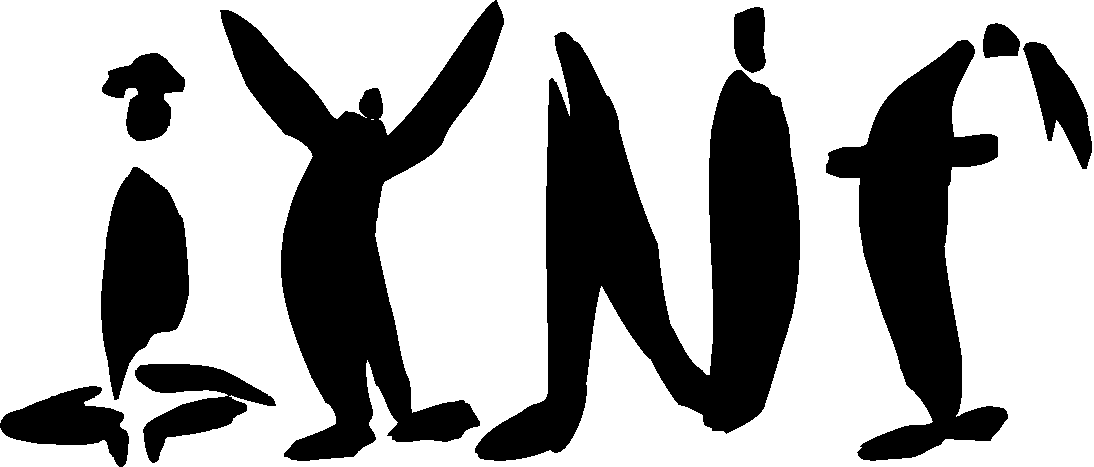 Presidium in charge, struggles to find an SG
December 2002 – office moved to Prague
Hana Sedláčková - President
Monika Novosadova  - Secretary General
Establishing two regular events:
Networking Conference - April/May
Planning Weekend - September/October
IYNF in the New Millenium
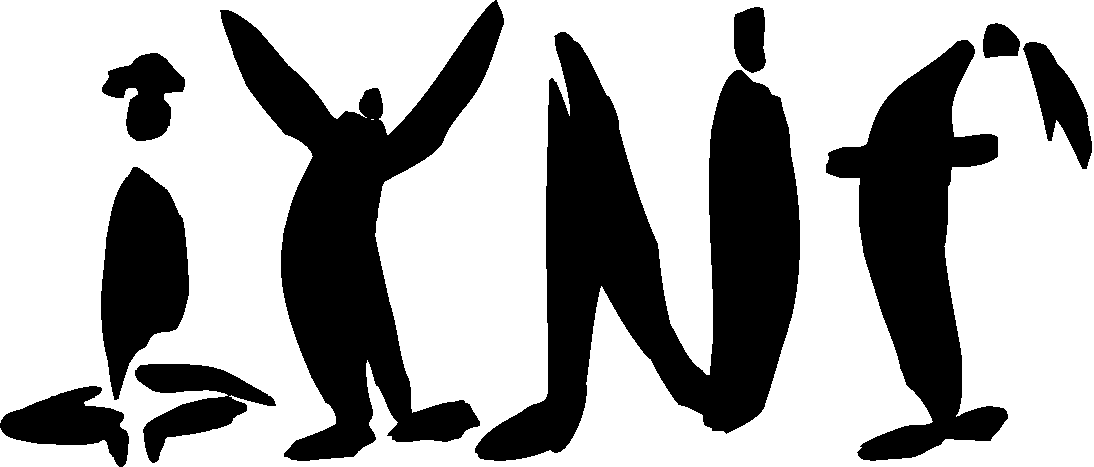 Developing new efficient ways of communication
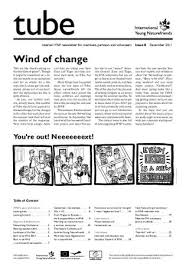 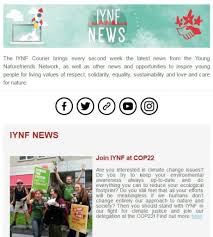 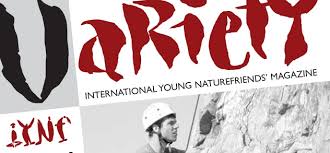 IYNF in the New Millenium
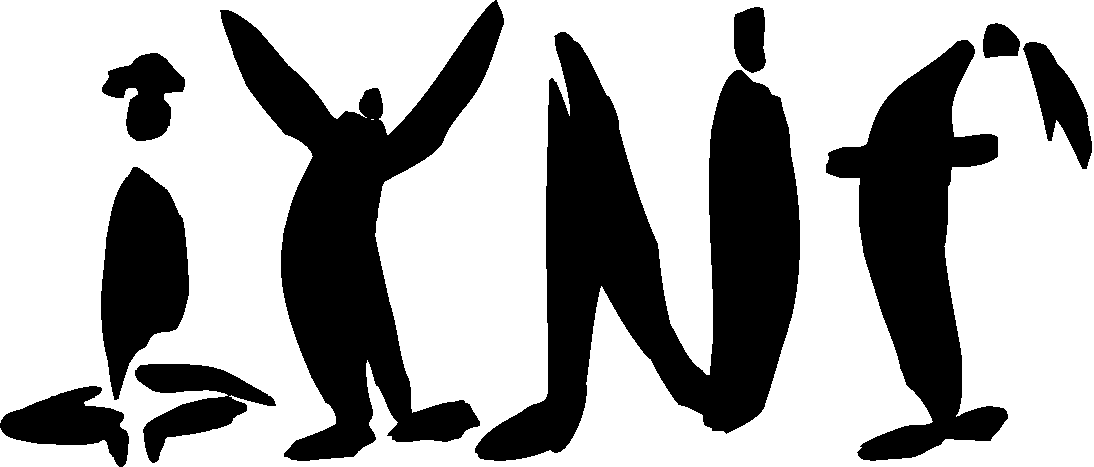 Developing long-term Campaigns and Initiatives
GOTCHA Campaign (2003)
Attractive Youth Work 
Gotcha gets local 
Gotcha Training for Trainers
Designing Attractive Youth Organisations
IYNF Handbook – For volunteers to make things happen
IYNF in the New Millenium
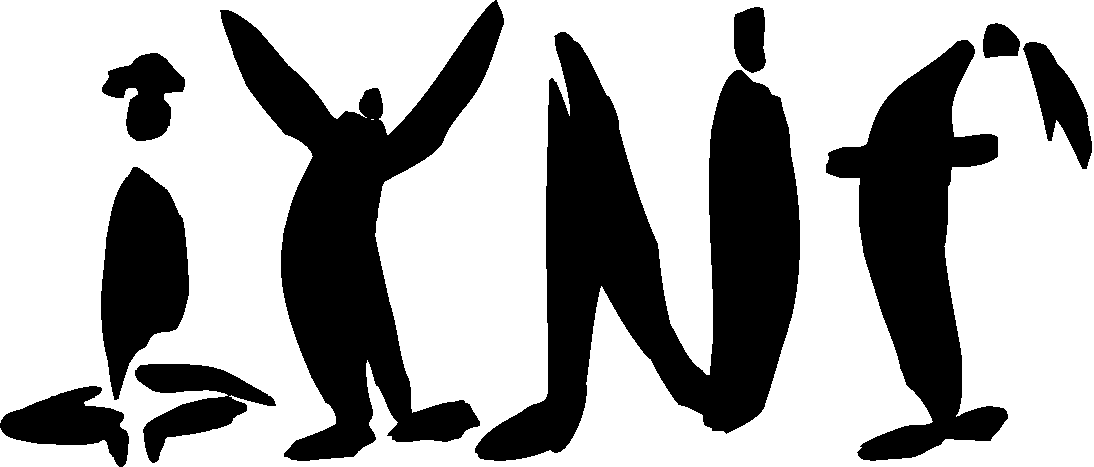 2004IYNF camps:international camps, summer camps,outdoor camps and work camps
Outdoor education:
International Symposium on Outdoor Sports Education,
International Mountaineering and Climbing Conference
International Mountain and Outdoor Sports Conference
IYNF in the New Millennium
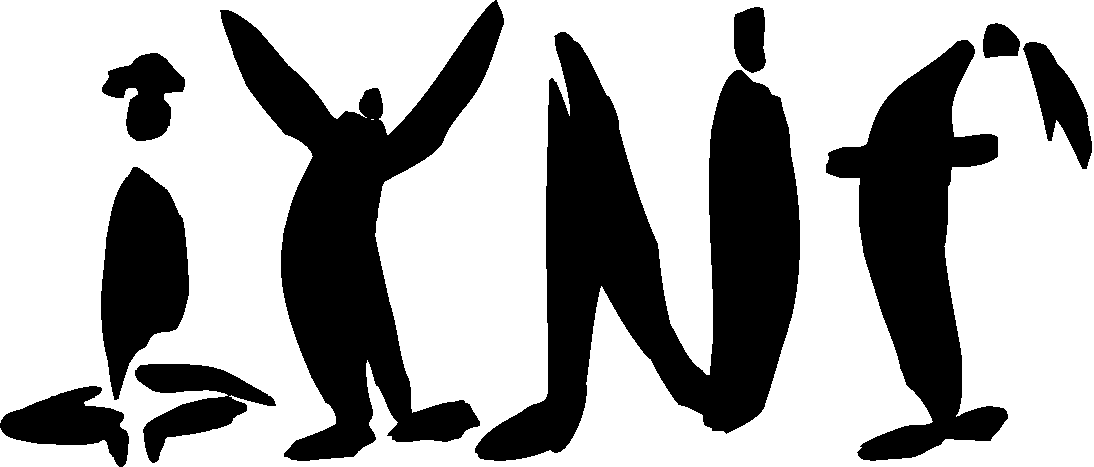 Meet the Freak (2005)
discovering the world through dance, theatre,
painting, music and media,
peer-learning experience was one of the guiding principles.
All Means All
All on board
All Inclusive
IYNF in the New Millennium
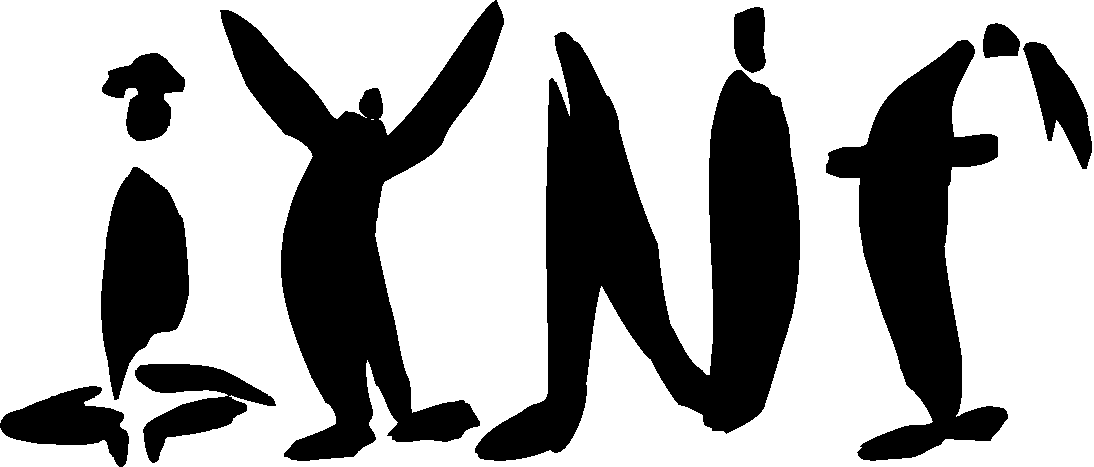 In touch (2006)
to make the world of international youth work more accessible for the local groups.
IYNF in the New Millennium
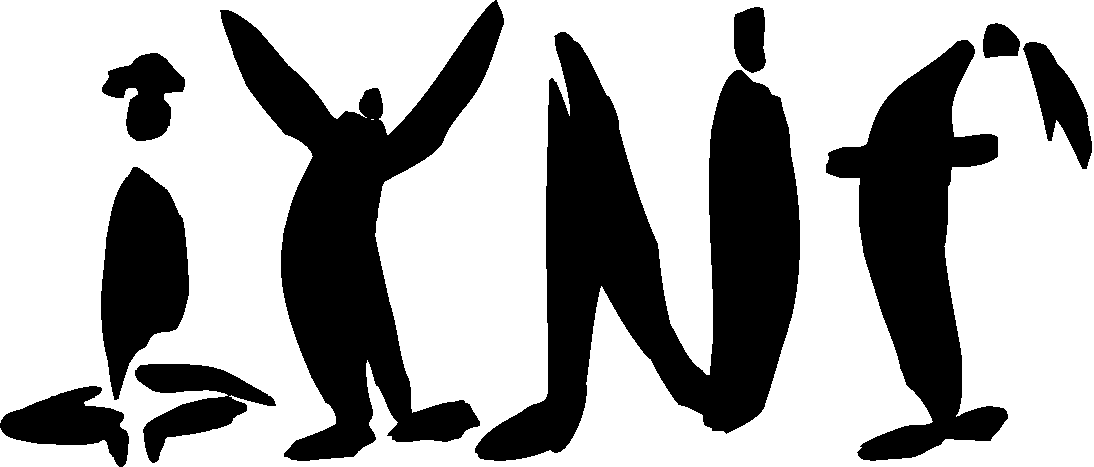 Xperience (2009)
Long term training course on experiential education for international trainers
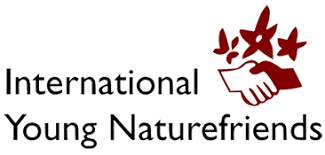 IYNF in the last decade
2010
The topic of the year was introduced
and the focus was given to green campaigning.
Get green campaigning
It aimed to reconsider our own approaches and work towards being a greener organization
and to be a good example for the others
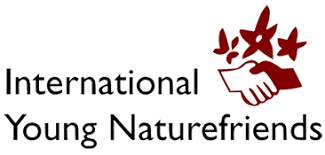 IYNF in the last decade
2011 – Year of Volunteering
2012 – Year of Sustainability
2013 – Year of action for change
2014 – Year of Urban Outdoors
2015 - 40 years of connecting and inspiring
2016 – Year of e-participation
Border-free solidarity
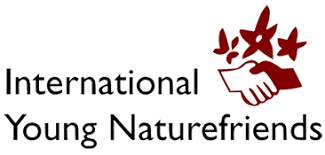 IYNF in the last decade
IYNF (on-line) Publications and Manuals
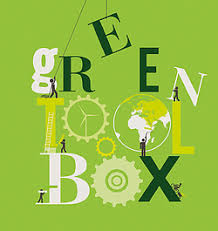 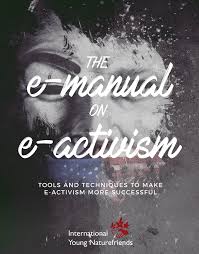 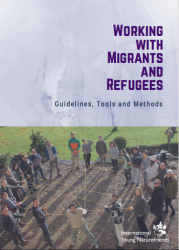 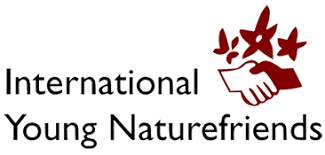 IYNF in the last decade
IYNF on-line Platforms
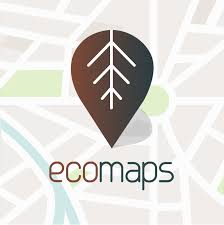 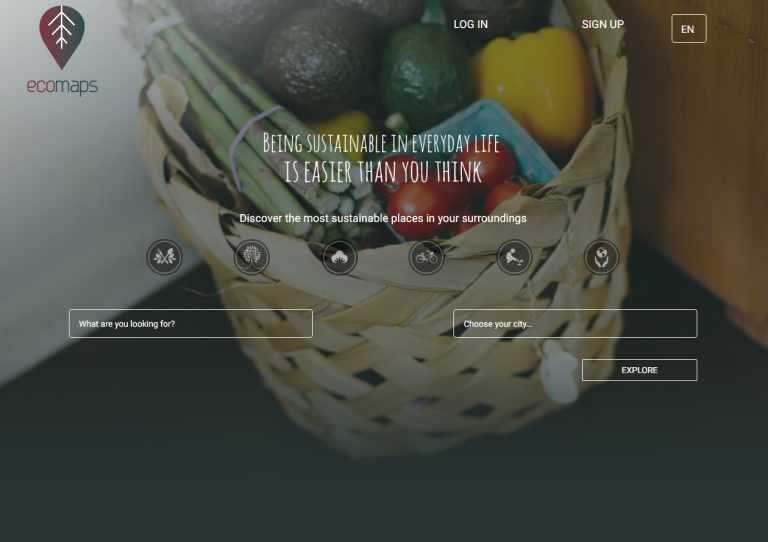 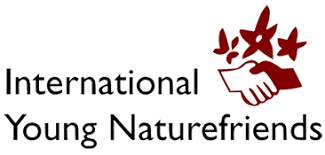 IYNF at glance
IYNF is an international network to
connect and inspire Young Naturefriends
for living values of respect, solidarity, equality, sustainability and love and care for nature
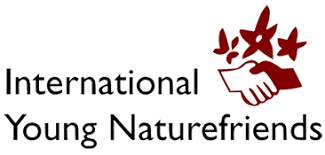 IYNF at glance
stands for values of solidarity, justice, democracy, peace and internationalism
stands for values of love and care for nature, direct environmental experience, sustainability and environmental education
stands for youth participation, personal development, non-formal and experiential education
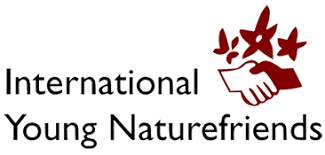 IYNF at glance
a network of groups and organisations cooperating together. The core role of IYNF is to facilitate this cooperation by creating links, organising meetings, providing direct support and promoting nature-friendly activities all over Europe
a training and exchange organisation organising value-driven youth exchanges and capacity building activities for the benefit of its members
a value-based organisation representing its members at the European level. By our delegations, publications and promotion activities, we carry our values to European political stakeholders
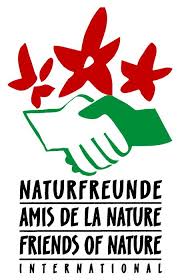 Questions and comments are welcome
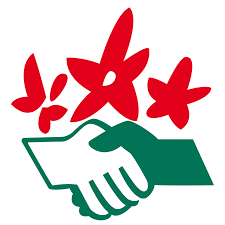 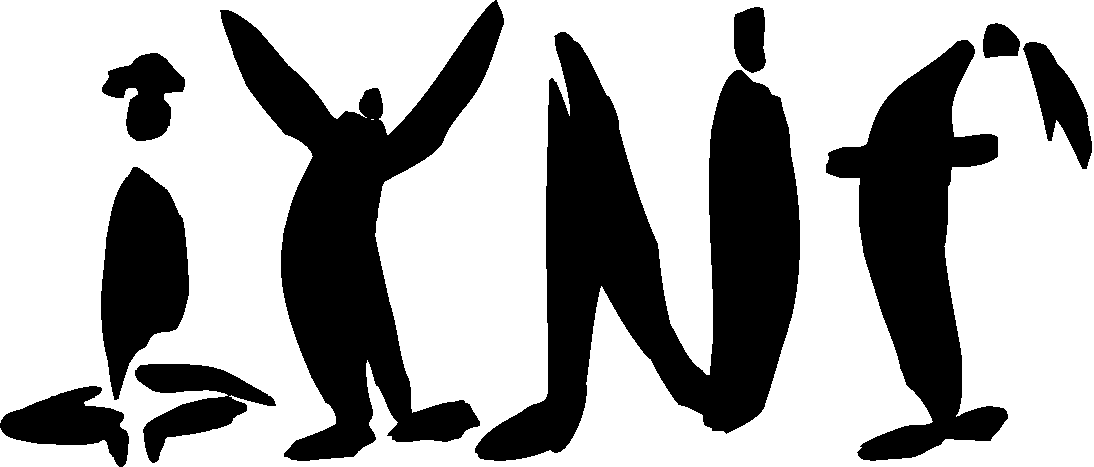 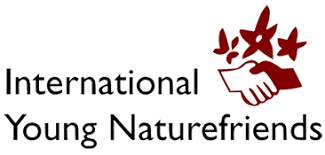 petre@iynf.org
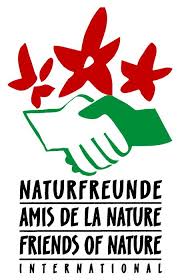 Questions and comments are welcome
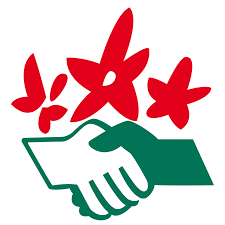 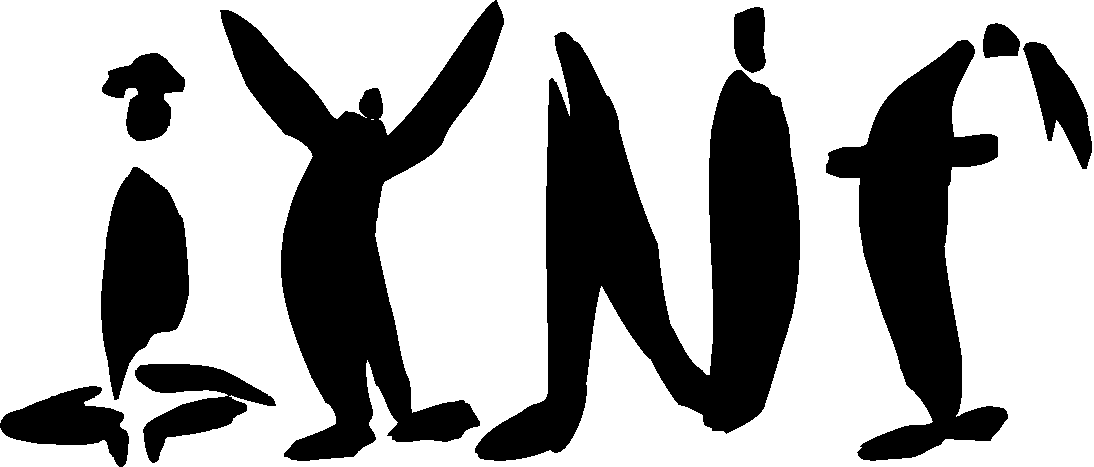 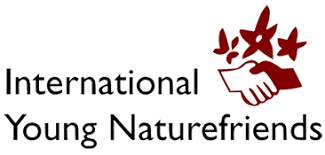 petre@iynf.org